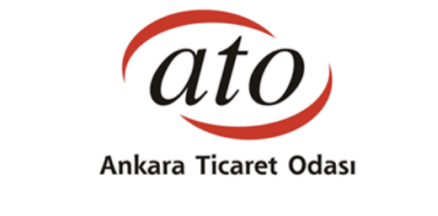 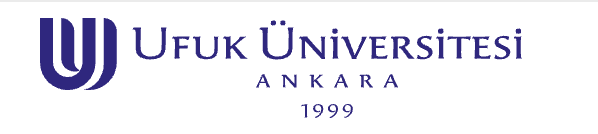 Sınav tarihi ve saati: 28 Haziran 2025- 10.30
Sınav yeri: ATO Meclis Salonu
Not: Sınav İngilizce olarak gerçekleştirilecektir.
Not: Program üniversitemizin tüm bölümleri için geçerlidir
2025 YILI DIŞ TİCARET EĞİTİMİ KONU BAŞLIKLARI VE DETALI BİLGİ İÇİN:
https://www.atonet.org.tr/IcerikDetay/308_dis-ticaret-egitimleri-/e